Николай Васильевич Гоголь
Жизнь и творчество.
Биография
Гоголь Николай Васильевич родился 20 марта (1 апреля) 1809, происходил из помещичьей семьи среднего достатка: у Гоголей было около 400 душ крепостных и свыше 1000 десятин земли.
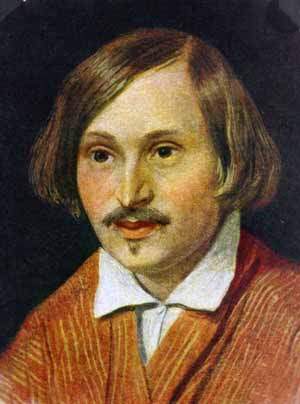 Детство и юность
Николай Гоголь родился 20 марта 1809 года в местечке Большие Сорочинцы на границе Полтавского и Миргородского уездов.
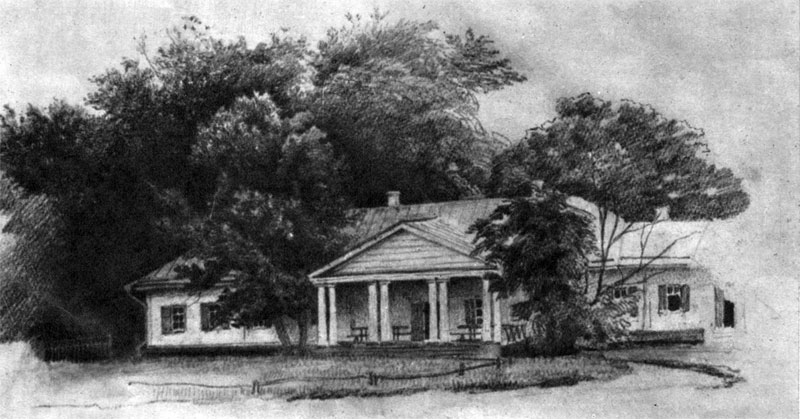 Дом в Васильевке.
О семье
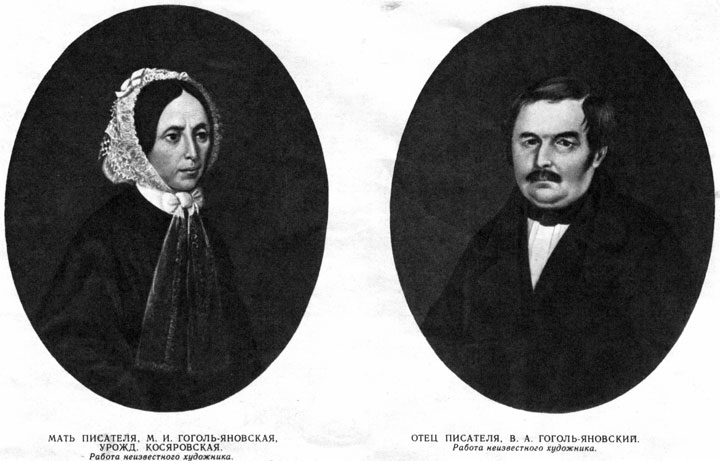 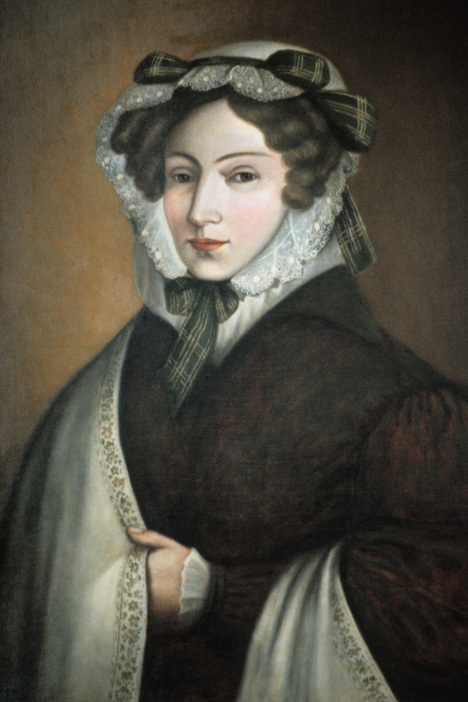 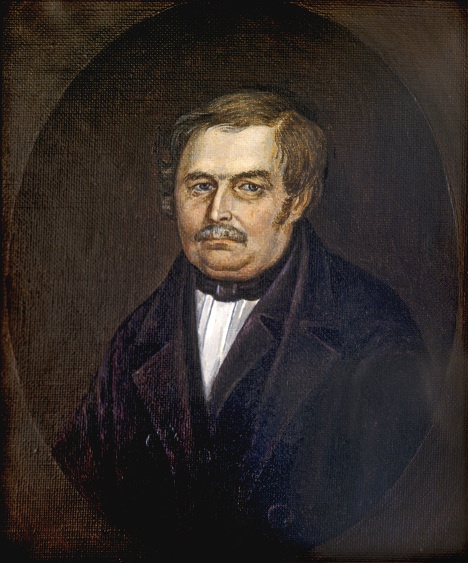 Коротко О Гоголе
Он происходил из старинного украинского казацкого рода.
 Отец Гоголя, Василий Афанасьевич Гоголь (1777—1825), умер, когда сыну было 15 лет. 
Полагают, что сценическая деятельность отца, который был замечательным рассказчиком и писал пьесы для домашнего театра на украинском языке, определила интересы будущего писателя — у Гоголя рано проявился интерес к театру.
Вначале Гоголь учился в Полтавском уездном училище, потом брал частные уроки у полтавского учителя Гавриила Сорочинского, проживая у него на квартире, а в мае 1821 поступил в только что основанную Нежинскую гимназию высших наук. Учился Гоголь довольно средне, зато отличался в гимназическом театре как актер и декоратор. Гоголь не был прилежным учеником, но обладал прекрасной памятью, за несколько дней готовился к экзаменам и переходил из класса в класс;
 Oн был очень слаб в языках и делал успехи только в рисовании и русской словесности.
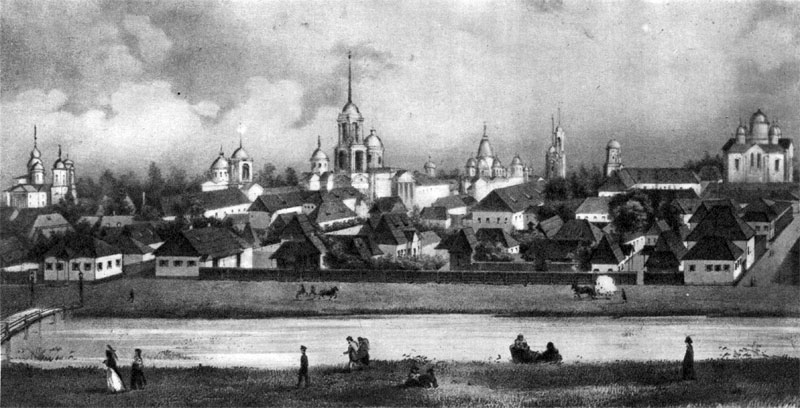 Нежин. (здесь с 1821 по 1828 учился Н.В. Гоголь.)
1 период
1829 – 1835гг.
«Вечера на хуторе близ Диканьки»  (1831- 1832)
«Миргород» и « Арабески»(1835г.)
«Истинно весёлая книга»,- такой отзыв  дал   А.С.Пушкин
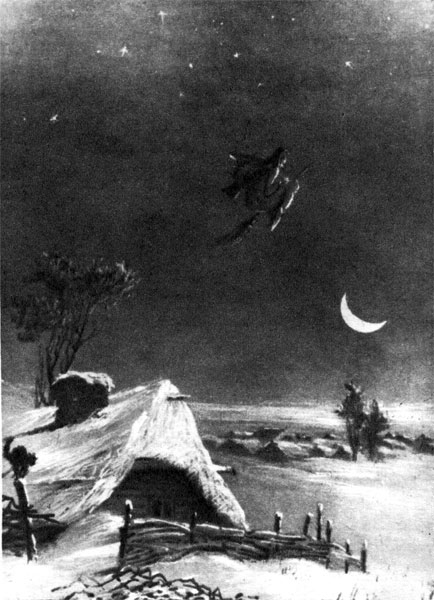 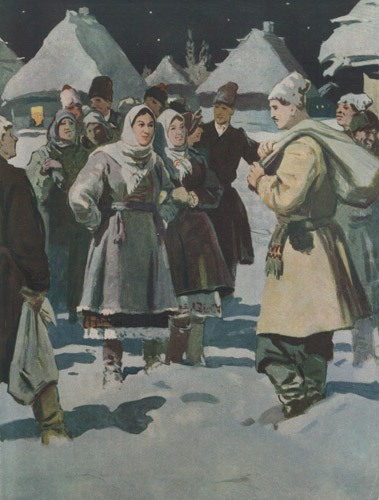 «Ночь перед Рождеством»
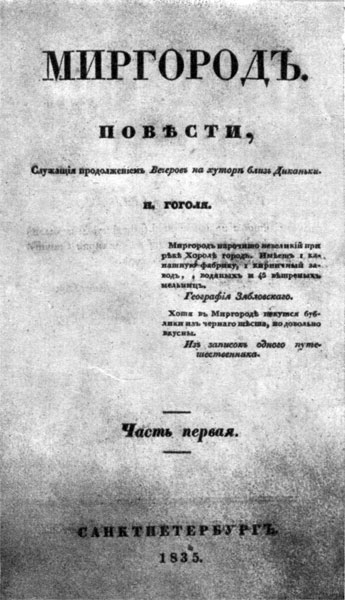 «Это было точно необыкновенное явление русской силы: его вышибло из народной груди огниво бед.»Н.В. Гоголь
2 период
1835 – 1842гг.
«Ревизор»( 1835 г., декабрь- первая редакция, постановка – апрель 1836г.)
«Мертвые души»- первый том;(май 1842г.)
«Сочинения» в 4-х томах (1843г.)
«Ревизор»
1835 год написан «Ревизор»

Основной сюжет «Ревизора», как и сюжет «Мёртвых душ», был сообщён Гоголю Пушкиным. 
Но в том и другом случае всё создание, начиная от плана и до последних частностей, было плодом собственного творчества Гоголя: анекдот, который мог быть рассказан в нескольких строках, превращался в богатое художественное произведение.
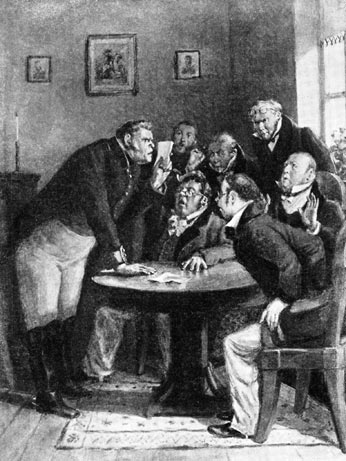 Осенью 1835 г. он принимается за написание "Ревизора", сюжет которого подсказан был Пушкиным; работа продвигалась столь успешно, что 18 января 1836 г. он читает комедию на вечере у Жуковского (в присутствии Пушкина, П. А. Вяземского и других), а в феврале-марте уже занят ее постановкой на сцене Александрийского театра. Премьера пьесы состоялась 19 апреля. 25 мая — премьера в Москве, в Малом театре.
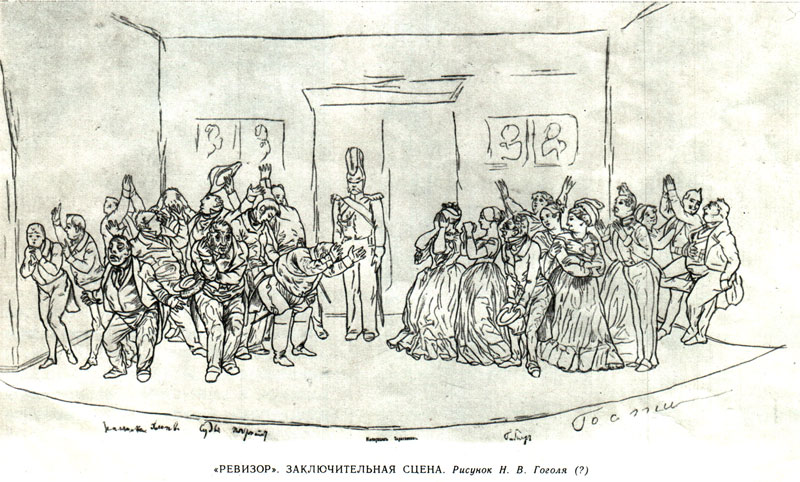 Собственноручный рисунок Н.В. Гоголя к последней сцене "Ревизора"
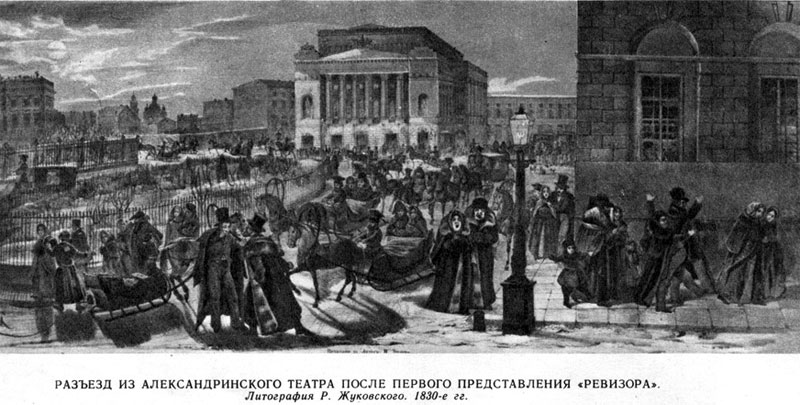 3 период.
1842 – 1855гг.- последний период.
Работа над вторым томом «Мертвых душ».
1847г. – публикация книги«Выбранные места из переписки с друзьями».
1852г.- сожжение 2 тома «Мертвых душ» и личных бумаг.
Смерть Гоголя
Однажды ночью среди религиозных размышлений им овладел религиозный страх и сомнение, что он не так исполнил долг, наложенный на него Богом; он разбудил слугу, велел открыть трубу камина и, отобрав из портфеля бумаги, сжёг их. Наутро, когда его сознание прояснилось, он с раскаянием рассказал об этом гр. Толстому и считал, что это сделано было под влиянием злого духа; с тех пор он впал в мрачное уныние, перестал принимать пищу и умер через несколько дней, 21 февраля 1852 г.
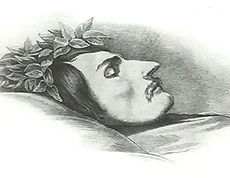 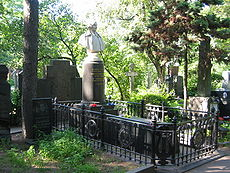 …Ни в ком из наших писателей не выражалось так живо и ясно сознание своего патриотического значения, как в Гоголе. Он прямо себя считал человеком, призванным служить не искусству, а отечеству, он думал о себе: 
«Я не поэт, я гражданин»…
Чернышевский Н.Г.
Гоголь должен быть признан родоначальником нового, реального направления русской литературы:
к нему, волею-неволею, примыкают все позднейшие писатели, какой бы оттенок не представляли их произведения.  
М.Е. Салтыков-Щедрин
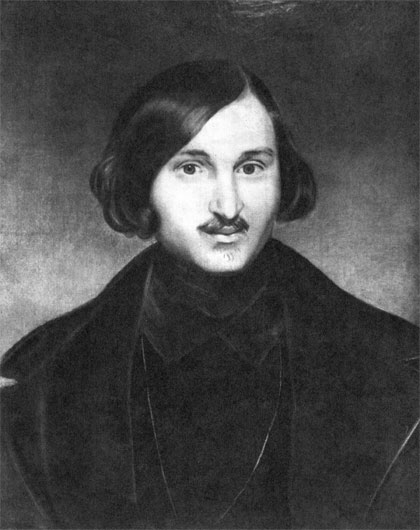 Знаю, что моё имя после меня будет счастливее меня.
                       Н.В. Гоголь
Дорого русскому сердцу имя Гоголя. Никто лучше его не понимал всех оттенков русской жизни и русского характера, никто так поразительно верно не изображал русского общества.
Д.И.Писарев
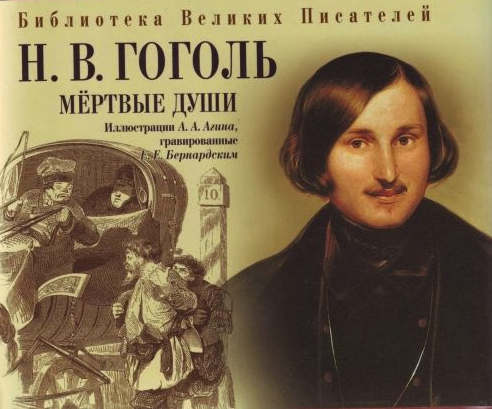